Slide 1
Sports
[Speaker Notes: These can be changed to reflect your school’s specific rules.]
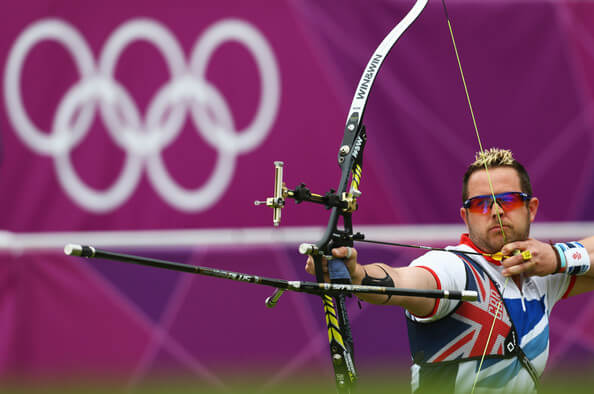 Slide 3
Archery
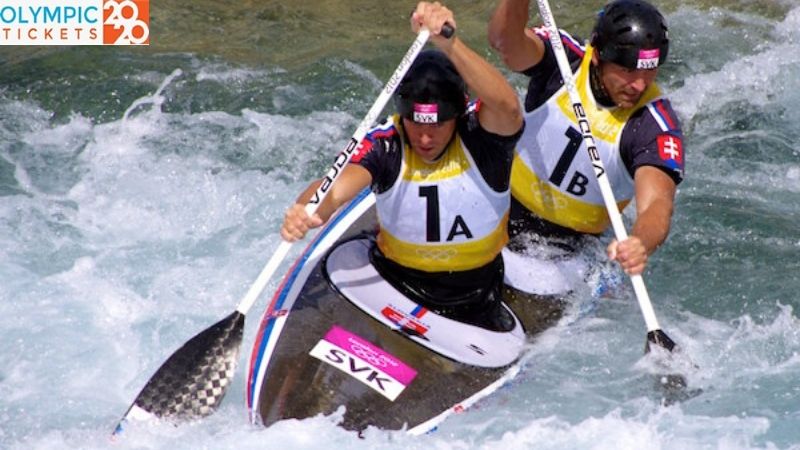 Slide 4
Canoeing
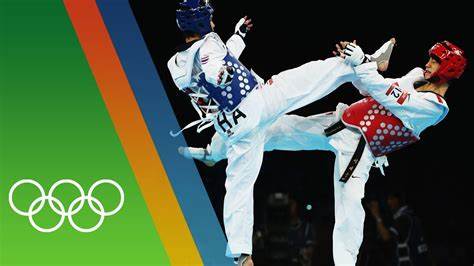 Slide 5
BE RESPECTFUL
Taekwondo
[Speaker Notes: *Change this verbiage to the language your school uses.]
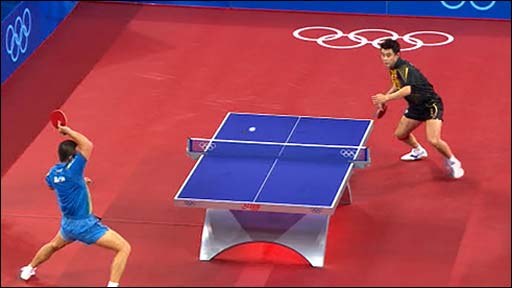 Slide 6
BE SAFE
Table tennis
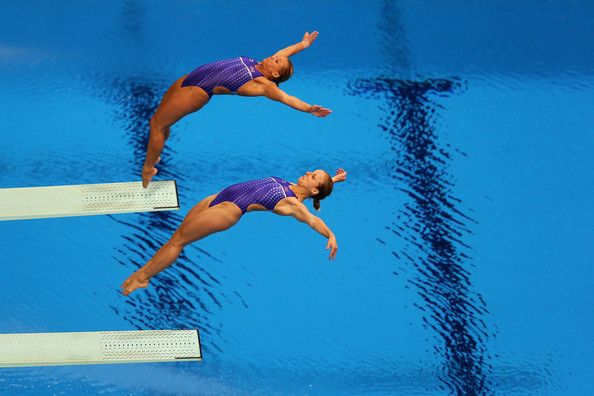 Slide 7
Diving Board
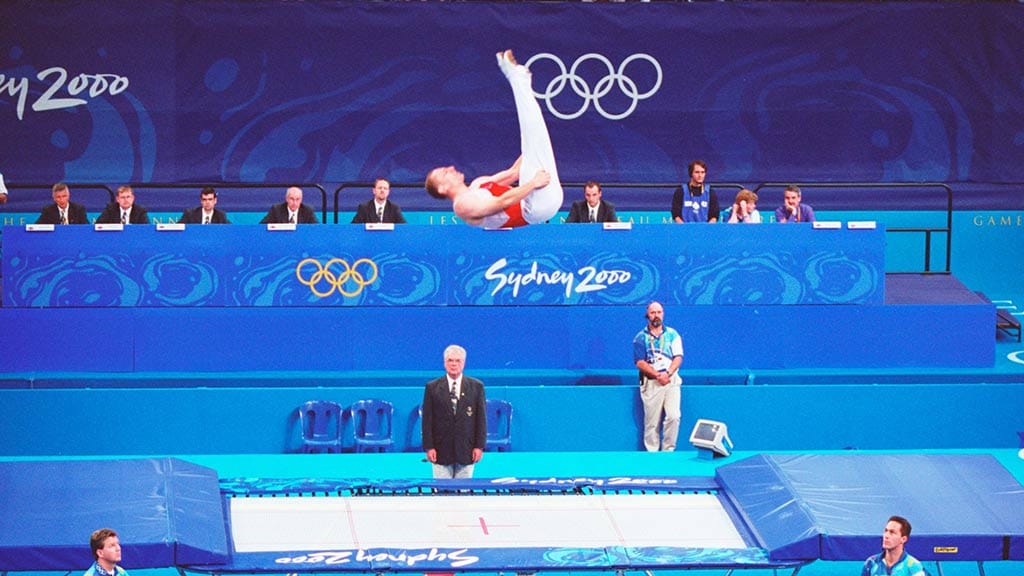 Slide 3
Trampoline
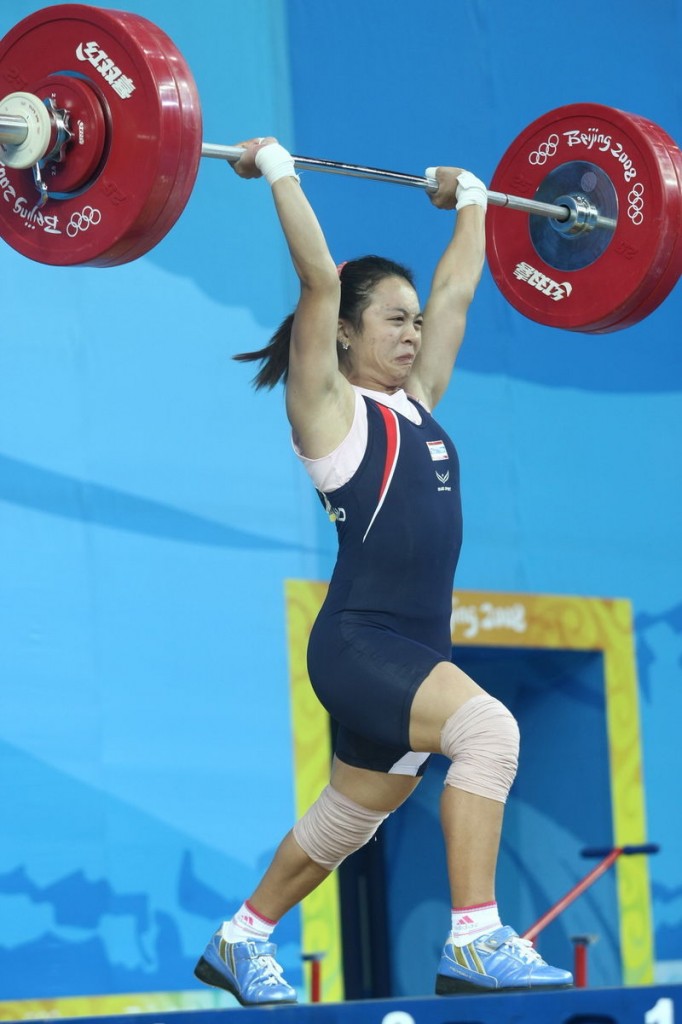 Slide 5
Weights
[Speaker Notes: *Change this verbiage to the language your school uses.]
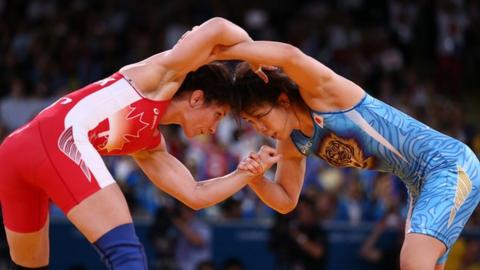 Slide 7
Wrestling
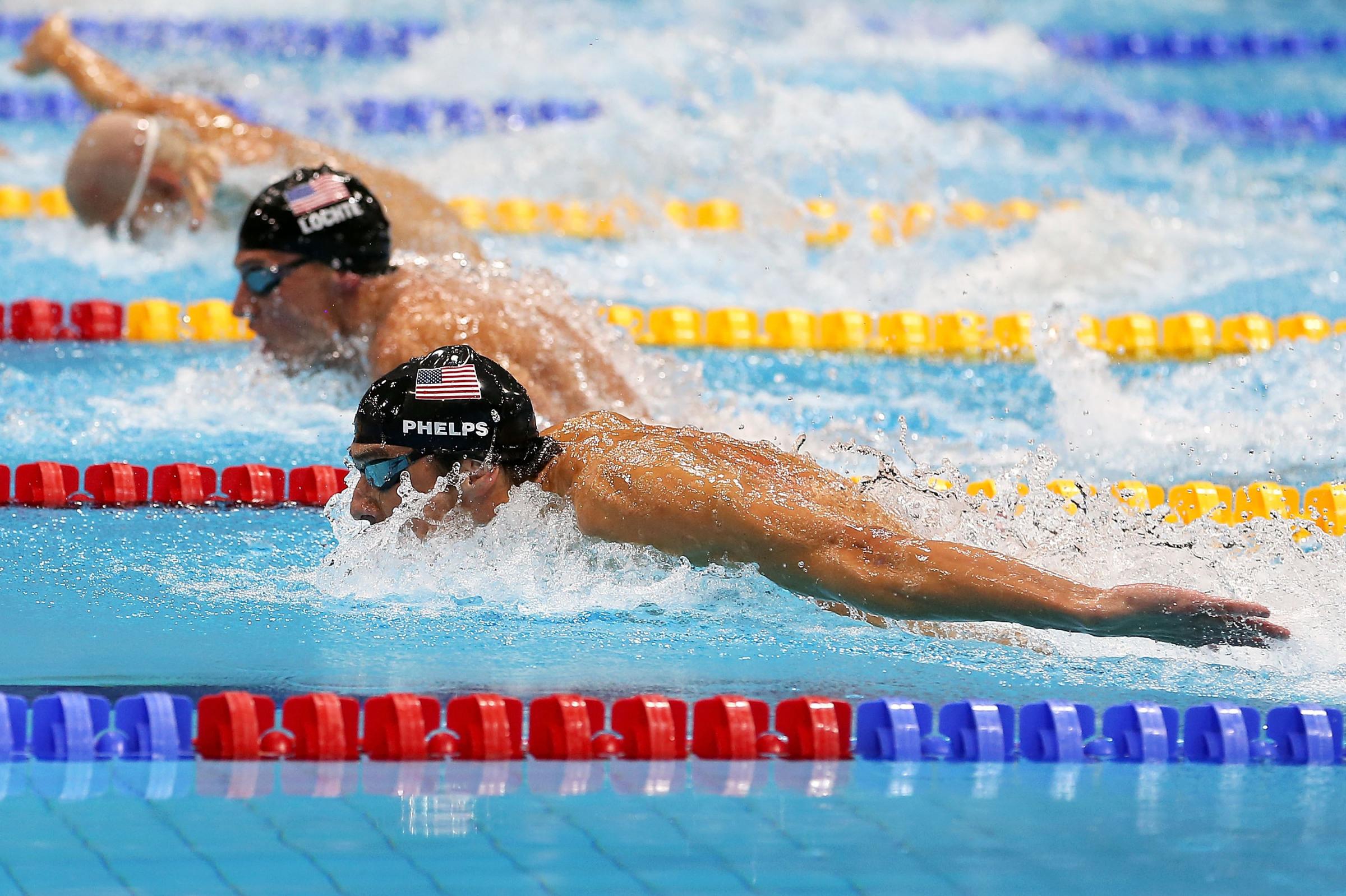 Slide 7
Swimming Pool
Slide 7
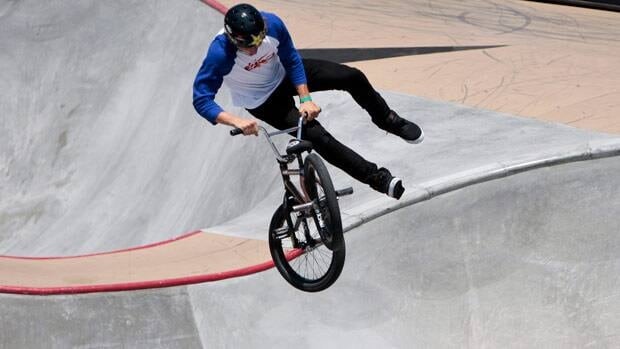 BMX
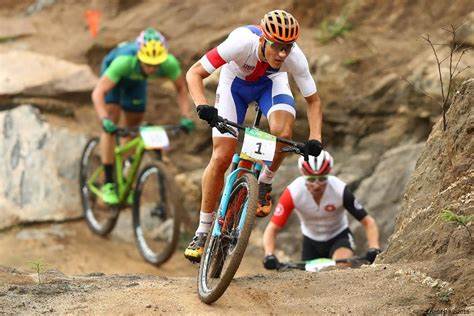 Slide 7
Mountain Bike
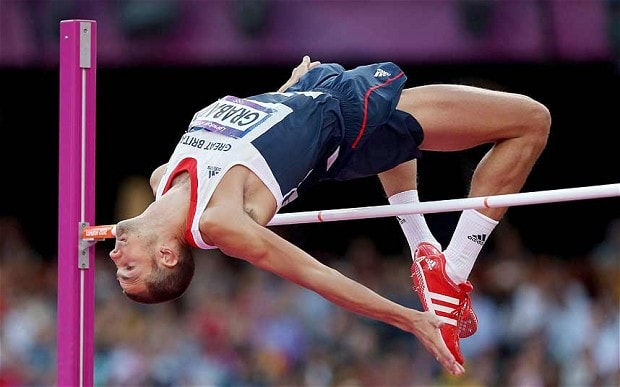 Slide 7
High Jump
Slide 7
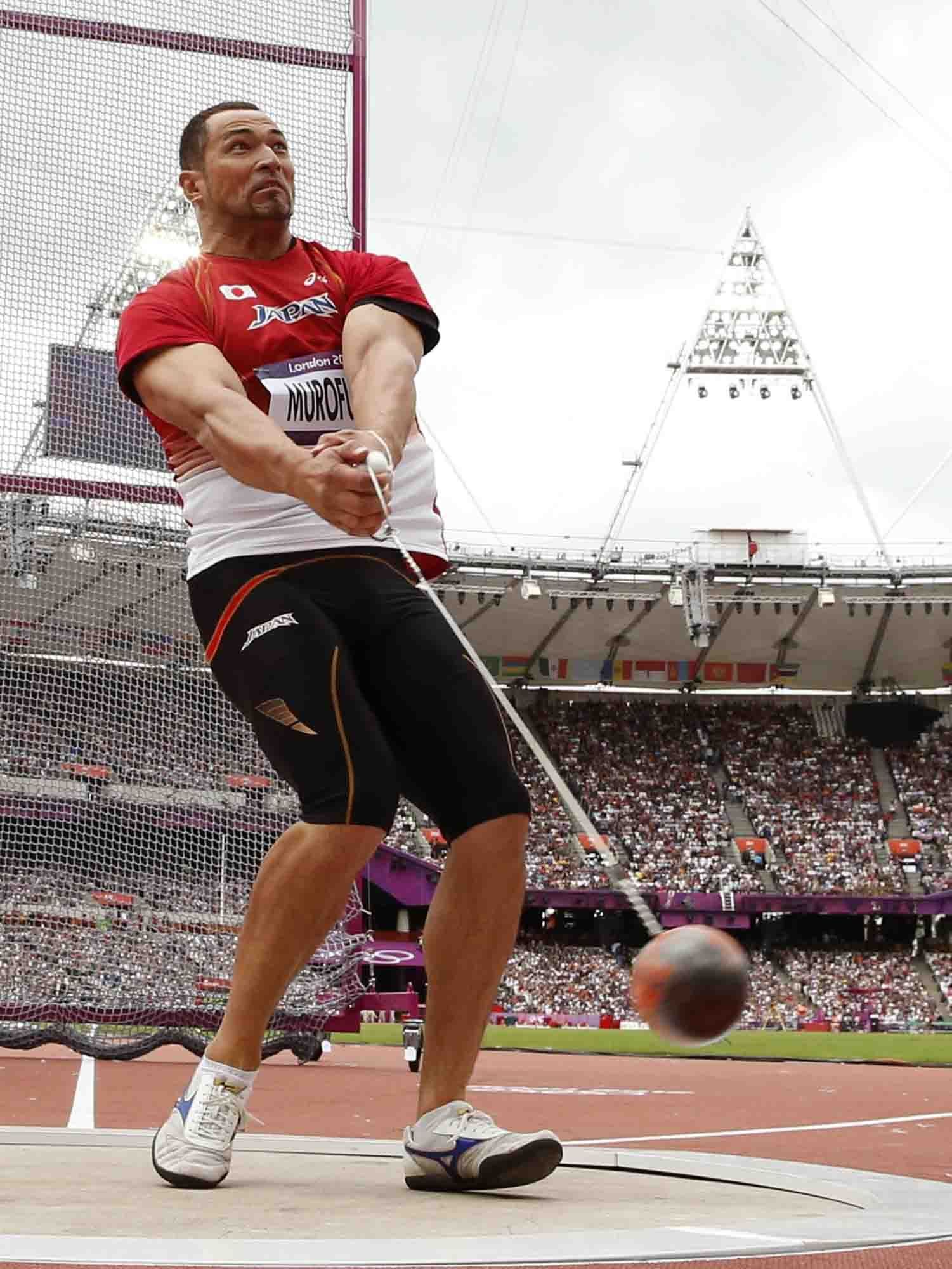 Hammer Throwing
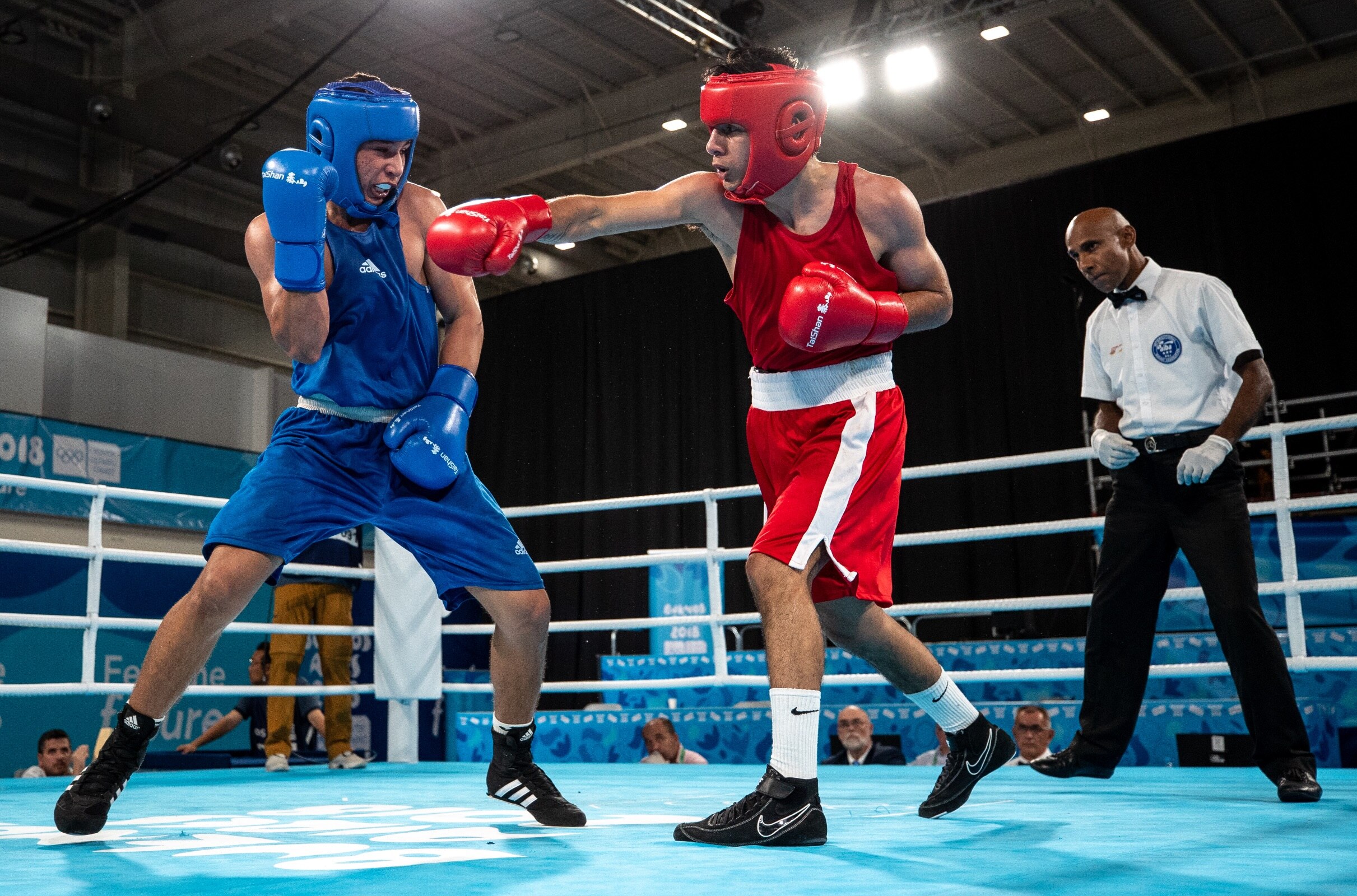 Slide 7
Boxing
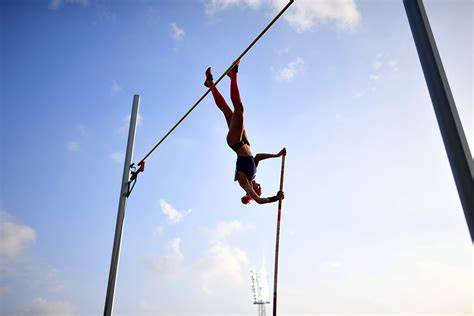 Slide 7
Pole Vault
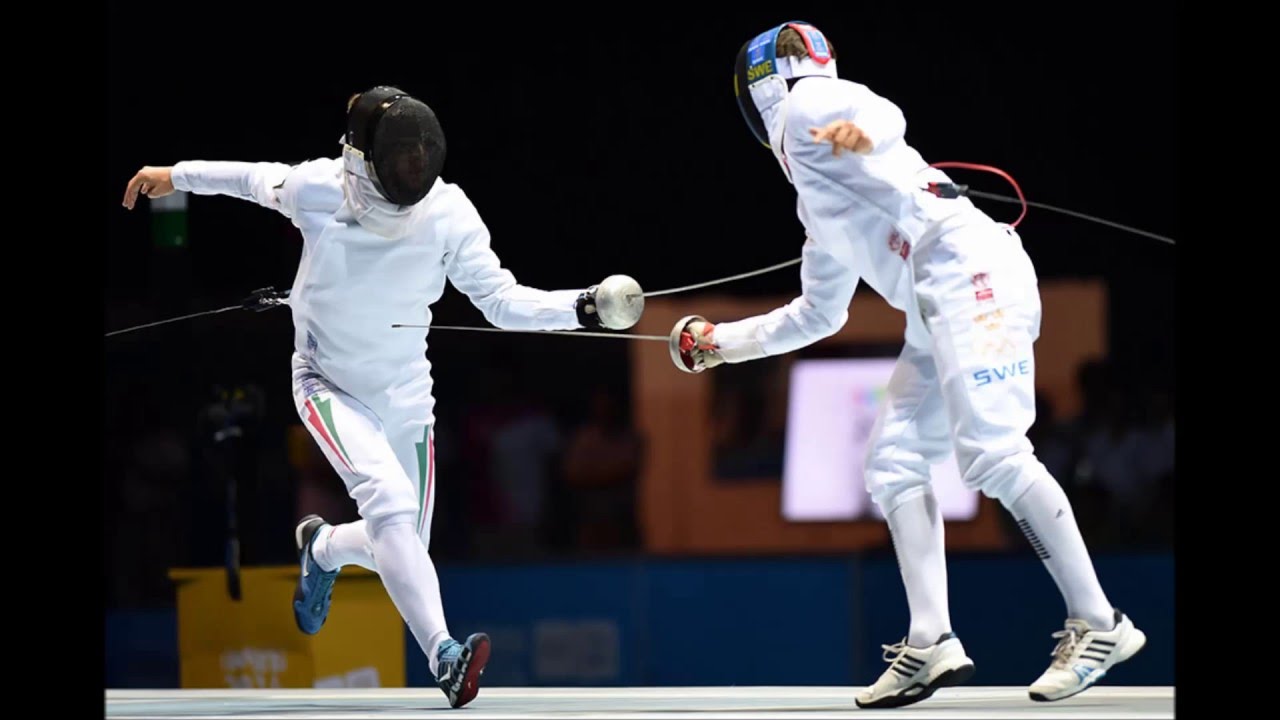 Slide 7
Fencing
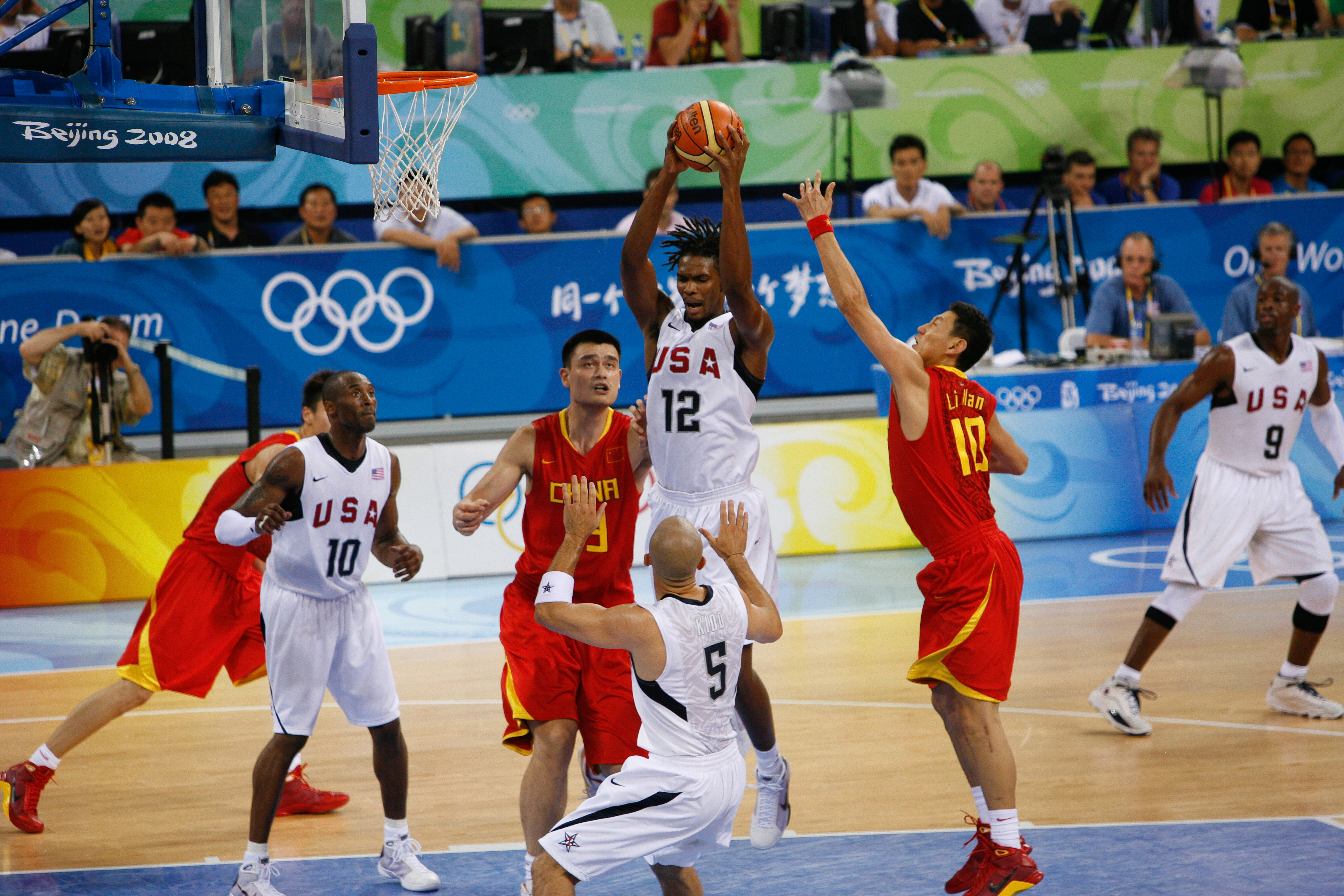 Slide 7
Basketball